Приставка -
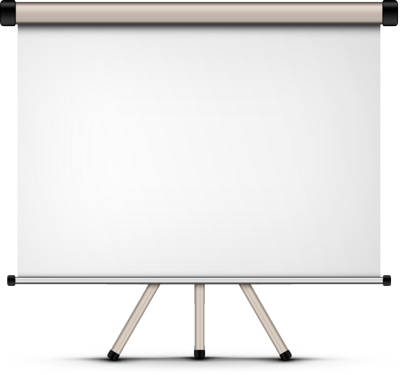 часть слова, стоящая перед корнем и 
служащая для образования 
новых слов
НЕИЗМЕНЯЕМЫЕ ПРИСТАВКИ
о-   у-  с- (со-) в-(во-) 
за-  по-  вы-  до-  на- от-
про-   пере-  через- (чрез-) 
   об-(обо-) под- (подо-) 	 
над- (надо-) пред- (предо-)
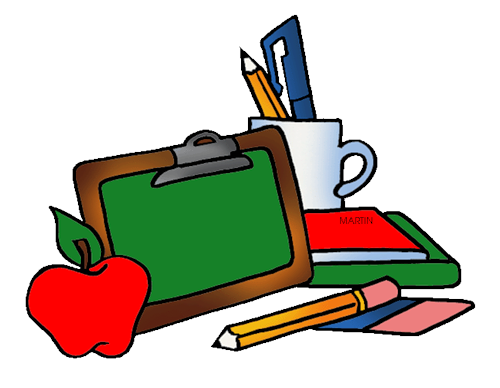 1. В каком ряду во всех словах выделяется приставка ЗА?
А) заросший, залежь, законный.
Б) загородный, запить, закатиться. 
В) заземлённый, замшевый, заикаться.
Г) закрасить, занозить, задумчивый.
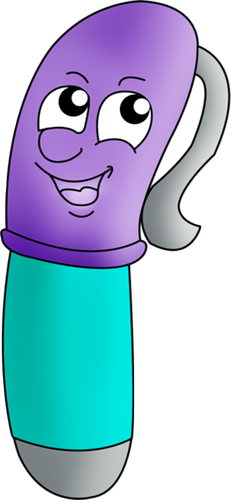 2. В каком ряду во всех словах  выделяется приставка О-?
А) огрубелый, осмотреться, оглобля.
Б) огарок, огневой, озадаченный.
В) оглушить, оглавление, оголодать.
Г) оглашать, огуречный, осыпаться.
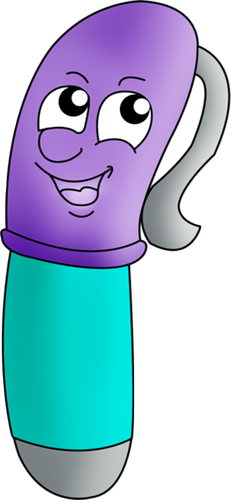 3. В каком ряду во всех словах выделяется приставка ДО-?
А) документ, дошкольный, доработать.
Б) догоняющий, дотация, донельзя.
В) доисторический, должностной, добросердечный.
Г) достроенный, доверху, доломанный
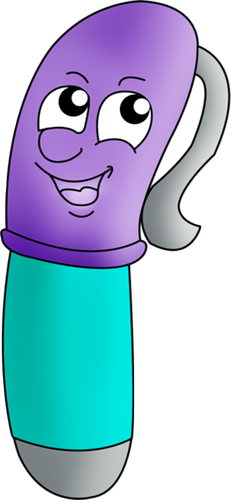 Правописание приставок на –З и -С
бе
ра
и
во
бе
ра
и
во
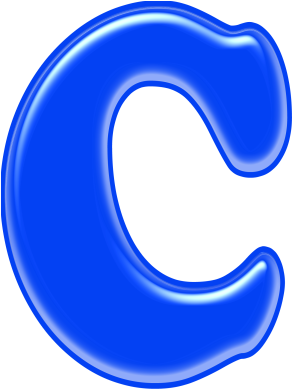 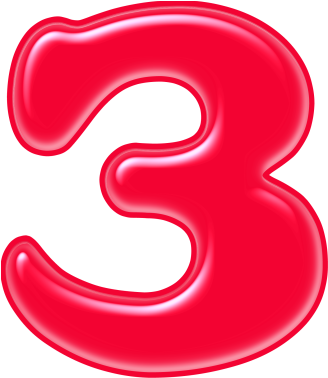 с, т, п, к, ш, ф, х, ч, 
щ, ц 
(глухие согласные)
з, д, б, г, ж, в, м, н, р, л
(звонкие согласные)
Особое внимание!
С    =     [з] =     З
здесь
Запомни!
здание
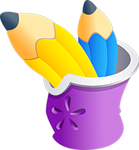 здоровье
Вставьте пропущенные буквы
И..писать, ра..прямиться, и..лечиться, в..махнуть, и..бегать, ра..даваться, и...черпать, бе..заботный, ..делать, ..жать, ..дравствуйте, и..следовать, и..вержение,  ра..положиться.
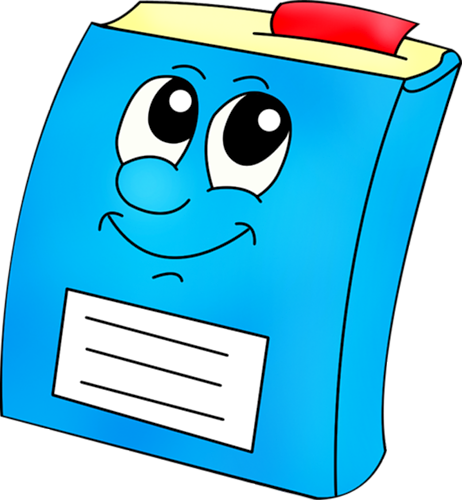 ПРЕ
ПРИ
и
В стране Лингвинии жили сёстры - приставки При и Пре. 	Приставка При- была очень добрая и ласковая. Она хотела всех приласкать, приголубить. Её сестра приставка Пре- была совсем иного характера. Она всех преследовала, предавала, хотела превратить в своих рабов. 	И тогда на первом же совещании приставок стали разбирать поведение приставки Пре-. Приставка Раз- сказала: «Твоя мать Пере- не была такая злая, как ты». Все остальные приставки дружно поддержали её. Приставка При-, её сестра, продолжала: «Почему ты слово «передать»переделала и получилось слово «предать»? Как тебе не стыдно? А ещё сестра называется». 	Задумалась Пре-, понурила голову, приуныла. Прошло какое-то время, и о чудо! Вдруг стала образовывать слова превосходной степени: «прекрасный», «прелестный». 	Перевоспиталась приставка Пре-, осознала свою вину и теперь образует много слов с разными значениями, а злых слов всё меньше и меньше.
Итак, давайте выясним, при каких условиях в данных приставках пишется буква и, а когда буква е.
Правописание приставок
и
ПРЕ-
ПРИ-
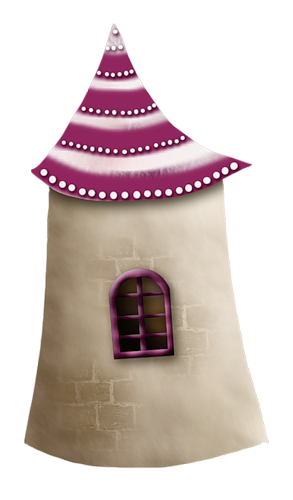 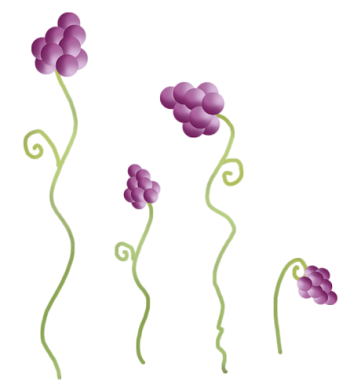 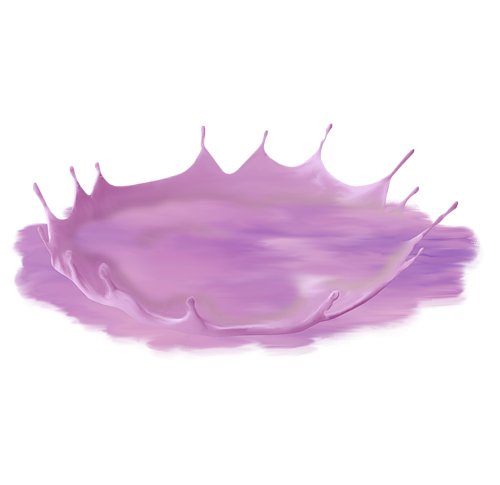 – Запишите слова, обозначающие приближение человека, самолёта, лодки, к станции поезда, к поверхности Земли и Луны, зайца, черепахи.
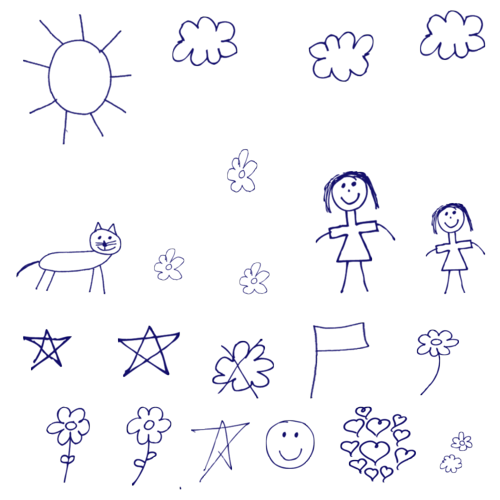 пришёл
приплыла
прилетел
прибыл
приземлился
прилунился
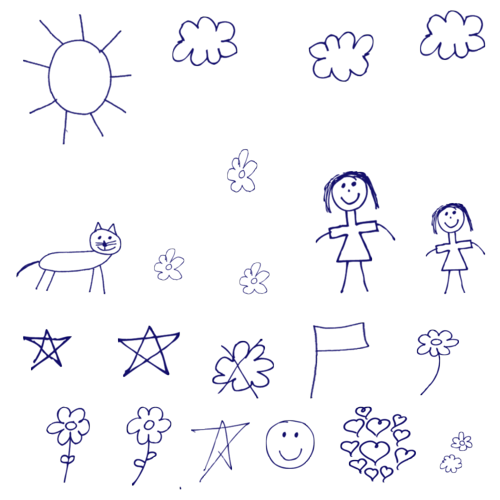 прискакал
приполз
- Приходить могут не только живые существа.
О мысли говорят – пришла в голову.
О догадке – придумал.
Если пришло воспоминание – припомнил.
Когда приходит сновидение – приснилось.
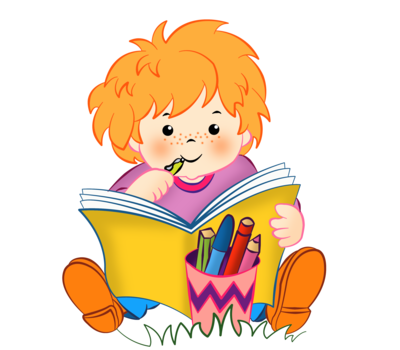 Приставку ПРИ- мы пишем не только, когда предмет приблизился, но и тогда, когда его кто-то приблизил.
		Принёс, привёз, притащил.
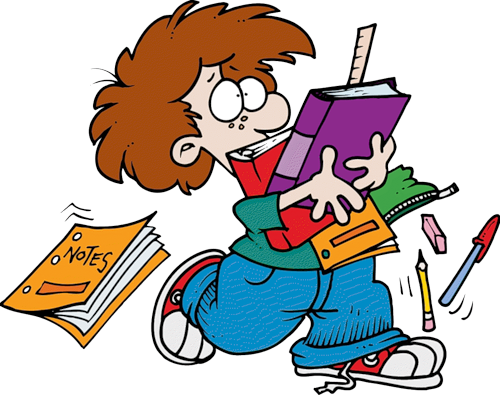 Запишите слова, обозначающие присоединение с помощью верёвки, молотка и гвоздей, иголки с ниткой, клея, винтов и шурупов.

	Винт привинтил, прикрутил колесо, 
	Приклеил, пришил умело –
	Пишем мы ПРИ-, говоря обо всём,
	Что добрые руки приделали.
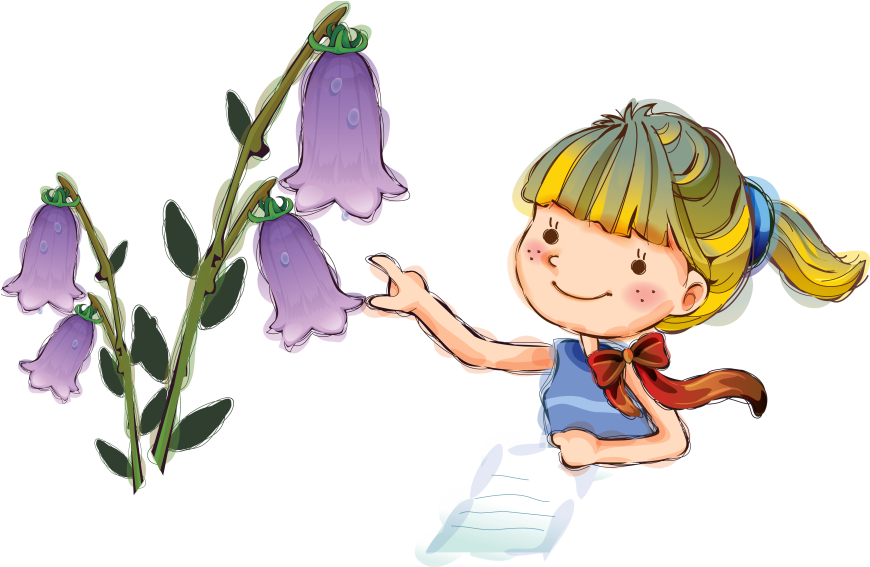 - Образуйте прилагательные с приставкой ПРИ- от существительных вокзал, город, школа.
привокзальный
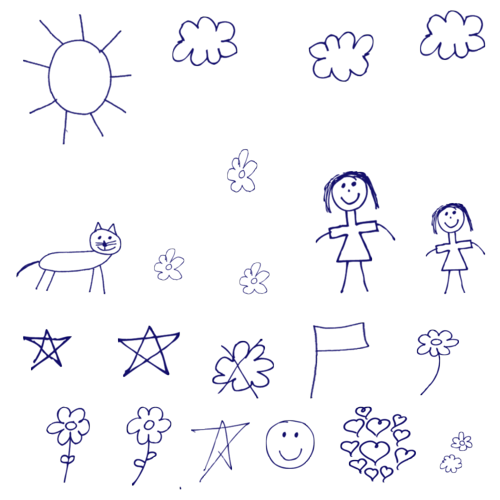 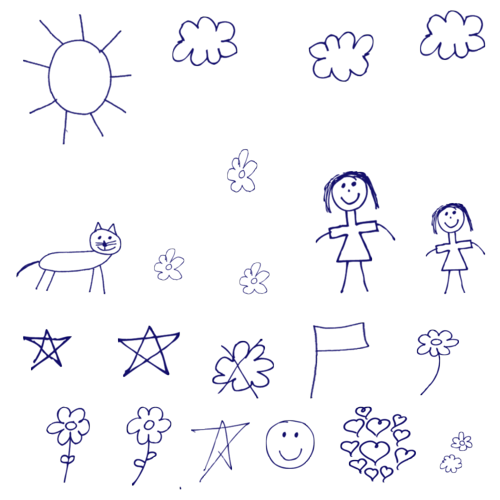 пригородный
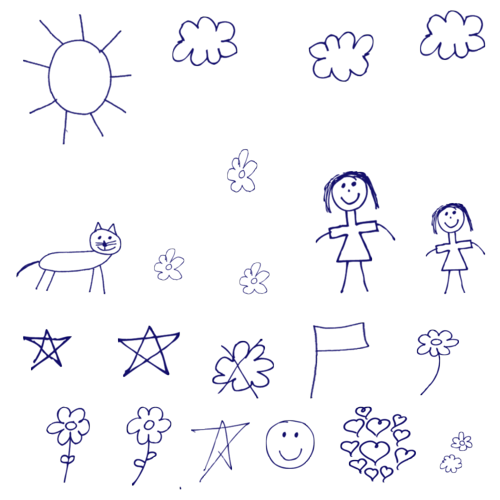 пришкольный
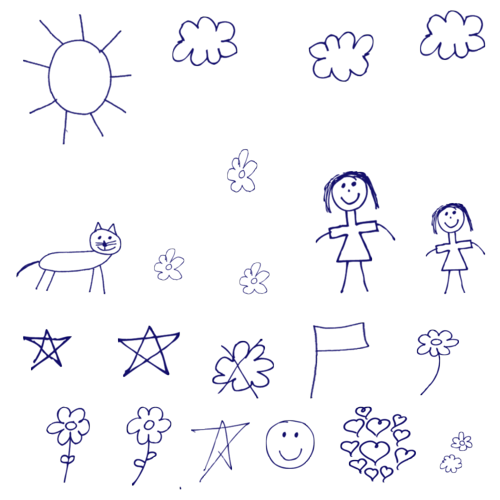 - От прилагательных огромный, неприятный, скучный, весёлый образуйте при помощи приставок прилагательные обозначающие высокую степень качества.
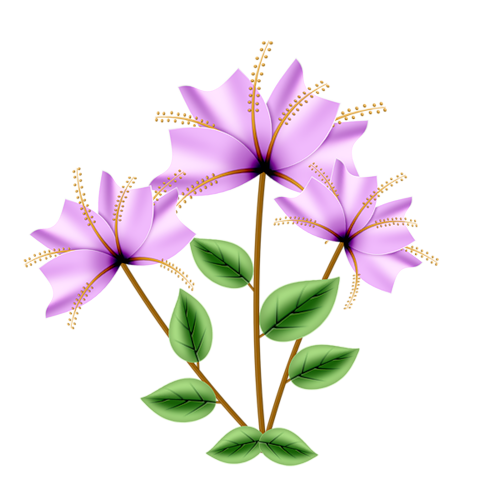 преогромный
пренеприятный
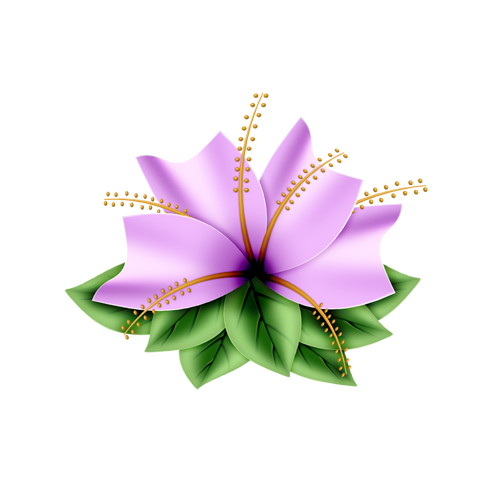 прескучный
превесёлый
Домашнее задание
Упражнение 204